Internet research as an early feasibility indicator
Determining program demand
[Speaker Notes: As NC we’re able to use PH power to create great value for our email subscribers and keep those lists hot.]
Online research
How It Can Benefit You
In business world, one of the biggest factors of success are the keywords you target
81% of people do research online before buying
Can be applied for higher education – develop programs with better chance of success
Analysis of online research data helps us predict demand
Pre-feasibility study
Understand your target market / audience
Helps you discover & build programs that your audience in interested in
Start utilizing online data before you build programs
[Speaker Notes: Let’s start with a little bit about how we do things at NC. We separate our promo and content mailings. 

Marketing can do their thing without having to worry about managing the content calendar. 

Separating these two things entirely might seem counter intuitive, but I received some excellent advice from Richard Lindner about this – Create the best content calendar you can and create the best promotional calendar that you can. Don’t worry about comparing the two. I myself was skeptical, but it’s really worked out for us.]
Let’s dive in
[Speaker Notes: Let’s jump in to part 1 – process. There are only 3 parts to this presentation and part 1 is by far the longest so hang with me.]
What are “keywords”
Keywords
The words or phrases that people type into a search engine in order to explore a particular subject
They are also known as “search queries”
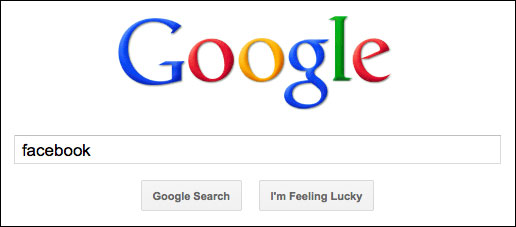 [Speaker Notes: Let’s start with a little bit about how we do things at NC. We separate our promo and content mailings. 

Marketing can do their thing without having to worry about managing the content calendar. 

Separating these two things entirely might seem counter intuitive, but I received some excellent advice from Richard Lindner about this – Create the best content calendar you can and create the best promotional calendar that you can. Don’t worry about comparing the two. I myself was skeptical, but it’s really worked out for us.]
What are “Search results”?
The number of results (webpages) that are returned by a search engine.
Number of results correlates to the numbers of websites competing for top positions in the results
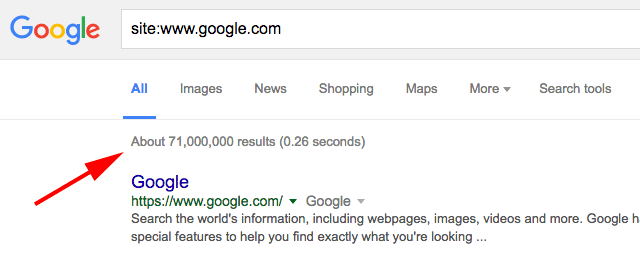 [Speaker Notes: Let’s start with a little bit about how we do things at NC. We separate our promo and content mailings. 

Marketing can do their thing without having to worry about managing the content calendar. 

Separating these two things entirely might seem counter intuitive, but I received some excellent advice from Richard Lindner about this – Create the best content calendar you can and create the best promotional calendar that you can. Don’t worry about comparing the two. I myself was skeptical, but it’s really worked out for us.]
What is keyword research?
When it comes to keyword research we are all really trying to figure out 3 things:
The keywords that people most commonly use in their search queries
Whether these people are interested in a specific product or service
Whether there is strong competition for the keywords being targeted
[Speaker Notes: Let’s start with a little bit about how we do things at NC. We separate our promo and content mailings. 

Marketing can do their thing without having to worry about managing the content calendar. 

Separating these two things entirely might seem counter intuitive, but I received some excellent advice from Richard Lindner about this – Create the best content calendar you can and create the best promotional calendar that you can. Don’t worry about comparing the two. I myself was skeptical, but it’s really worked out for us.]
keyword research preparation
Identify main competitors
Create Student Personas and Audience Segments
Map out users Search Objectives to an application journey

Keyword research would start with finding all possible word combinations that are relevant to the ”law school" keyword.
[Speaker Notes: Let’s start with a little bit about how we do things at NC. We separate our promo and content mailings. 

Marketing can do their thing without having to worry about managing the content calendar. 

Separating these two things entirely might seem counter intuitive, but I received some excellent advice from Richard Lindner about this – Create the best content calendar you can and create the best promotional calendar that you can. Don’t worry about comparing the two. I myself was skeptical, but it’s really worked out for us.]
Research examples
Law Schools
A very popular and highly competitive keyword on Google search engine is “law school” with 33,100 people searching every month for this term.
It has 154,000,000 results, meaning that thousands of websites are competing for that keyword online.
Law Schools In Georgia
Meanwhile, “law schools in Georgia” has 1,300 people searching every month with only 6,250,000 results and a lower competitiveness score.
[Speaker Notes: Let’s start with a little bit about how we do things at NC. We separate our promo and content mailings. 

Marketing can do their thing without having to worry about managing the content calendar. 

Separating these two things entirely might seem counter intuitive, but I received some excellent advice from Richard Lindner about this – Create the best content calendar you can and create the best promotional calendar that you can. Don’t worry about comparing the two. I myself was skeptical, but it’s really worked out for us.]
Process
[Speaker Notes: Let’s jump in to part 1 – process. There are only 3 parts to this presentation and part 1 is by far the longest so hang with me.]
Process: Step-By-step
Define Keyword List
Find all related keywords, discover new phrases
Refine Keyword list
Competition and Keyword Relevance 
Find all related keywords, discover new phrases
Narrow down to relevant terms that have best opportunity
Keep relevance in mind
Using Metrics to Choose Best Keywords
Dive deep into the data using software and manual analysis
[Speaker Notes: Here I’ve documented the process that we use and I’m going to take you through it step-by-step – starting with step 1, training. 

Training your outsourced communications team is a lot like training any other team with a couple of notable exceptions that I’ve found – 

>>expectations and troubleshooting]
Benefits of keyword research
Gives tangible data
Understanding your target market
We’re able to determine the interest in a particular program
We can determine what geographical areas have the most interest for particular programs
Basically, keyword research can determine WHO in interested in your programs, WHERE they are located, and HOW they can discover your program online
Treat online research as a pre-feasibility study
Develop programs that have higher chance of success
Take burden off faculty
Email for SLIDES & presentation
In-depth presentation explaining keyword research in more detail
How online research can benefit your Law School
Schedule a free consultation to discuss your school / program ideas
hi@elyseparker.com